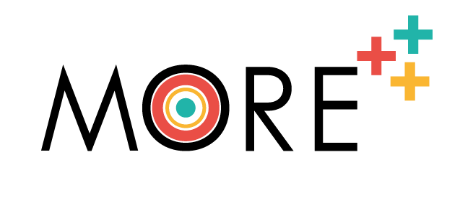 Stima de sine și motivația pentru îmbunătățirea socială, personală și profesională
Furnizat de Radio Ecca
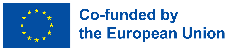 Realizat cu sprijinul programului Erasmus+ al Uniunii Europene. Conţinutul prezentului material reprezintă responsabilitatea exclusivă a autorilor, iar Agenţia Naţională şi Comisia Europeană nu sunt responsabile pentru modul în care va fi folosit conţinutul informaţiei
Obiective și scopuri:
La sfârșitul acestui modul, veți fi capabil să:
Obiectivul 1: Identificați diferitele aspecte care alcătuiesc stima de sine.
Obiectivul 2: Știți ce este motivația și cum este legată de dezvoltarea personală și profesională.
Obiectivul 3: Fiți capabili să utilizați resursele oferite pentru a vă îmbunătăți stima de sine și motivația.
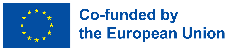 Realizat cu sprijinul programului Erasmus+ al Uniunii Europene. Conţinutul prezentului material reprezintă responsabilitatea exclusivă a autorilor, iar Agenţia Naţională şi Comisia Europeană nu sunt responsabile pentru modul în care va fi folosit conţinutul informaţiei
+++
Stima de sine
Motivație
Ce este stima de sine?
Componentele stimei de sine
Bariere de gen în calea stimei de sine a femeilor
Stima de sine scăzută și ridicată
Gânduri negative care pot fi modificate
Stima de sine bună
Cum să-mi îmbunătățesc stima de sine
Încrederea în sine, stima de sine și cunoașterea de sine
++
+
++
+
++
+
Ce este motivația?
Tipuri de motivație
Ciclul motivației
Strategii de motivare
Lucrul la motivația mea
+++
+
+
+++
Realizat cu sprijinul programului Erasmus+ al Uniunii Europene. Conţinutul prezentului material reprezintă responsabilitatea exclusivă a autorilor, iar Agenţia Naţională şi Comisia Europeană nu sunt responsabile pentru modul în care va fi folosit conţinutul informaţiei
Unitatea 1: Stima de sine
Secțiunea 1: Ce este stima de sine?
Stima de sine este evaluarea pe care o facem despre noi înșine, pe baza tuturor gândurilor, sentimentelor, senzațiilor și experiențelor pe care le-am acumulat de-a lungul vieții.
Este baza personalității noastre:
Stima de sine:
Produce satisfacție generală în viață.
Este un factor cheie pentru dezvoltarea unei adaptări emoționale și sociale adecvate.
Permite stabilirea unor relații sociale sănătoase.
Ajută la depășirea dificultăților personale.
Promovează învățarea.
Este dinamică.
Stimulează autonomia personală.
Crește calitatea vieții.
Se învață.
Ajută la gestionarea mai eficientă a stresului.
Dezvoltă creativitatea.
Stimulează proiecțiile viitoare.
Finanțat de Uniunea Europeană. Punctele de vedere și opiniile exprimate sunt însă numai ale autorilor și nu reflectă în mod necesar cele ale Uniunii Europene sau ale Agenției Executive Europene pentru Educație și Cultură (EACEA). Nici Uniunea Europeană și nici EACEA nu pot fi considerate responsabile pentru acestea.
Unitatea 1: Stima de sine
Secțiunea 2: Componentele stimei de sine
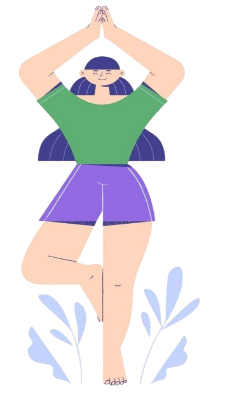 Componenta cognitivă: este conceptul personal de sine, modul în care o persoană se percepe pe sine, ținând cont de personalitatea, gândurile, credințele, atitudinile, etc.
 
Componenta afectivă: este rezultatul evaluării de către o persoană a propriei persoane, adică o judecată de valoare a percepției de sine.
 
Componenta comportamentală: se referă la comportamentul sau performanța fiecărei persoane în funcție de evaluarea pe care fiecare persoană o face despre sine.
Stima de sine se referă la conceptul pe care îl avem despre noi înșine, în funcție de calitățile subiective: 

           INDIVIDUALITATE + ISTORIA VIEȚII + SFERA SOCIALĂ

 Acesta poate varia în funcție de domeniu (muncă, familie, social etc.).
Realizat cu sprijinul programului Erasmus+ al Uniunii Europene. Conţinutul prezentului material reprezintă responsabilitatea exclusivă a autorilor, iar Agenţia Naţională şi Comisia Europeană nu sunt responsabile pentru modul în care va fi folosit conţinutul informaţiei
Unitatea 1: Stima de sine
Secțiunea 3: Bariere de gen în calea stimei de sine a femeilor.
Suferim prima discriminare de gen bazată pe sex la naștere. 
Discriminarea la locul de muncă, la anumite niveluri educaționale, în politică, în sport, în cultură, pe stradă, în mass-media și în religiile fundamentaliste.
Femeile sunt numite și tratate pe locul al doilea.
Primim o educație bazată pe control, dependență, vinovăție și frică. 
Suntem educate pentru a-i servi, îngriji și educa pe alții.
Această educație duce la probleme de inferioritate, nesiguranță, neîncredere și neputință, adică la o stimă de sine scăzută.
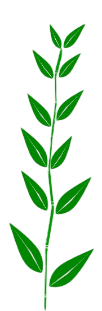 Femeile pornesc de la o evaluare socială inferioară celei a bărbaților și, din acest motiv, stima de sine scăzută este mai frecvent întâlnită la femei, în special la cele care au crescut într-o familie cu roluri tradiționale.
Realizat cu sprijinul programului Erasmus+ al Uniunii Europene. Conţinutul prezentului material reprezintă responsabilitatea exclusivă a autorilor, iar Agenţia Naţională şi Comisia Europeană nu sunt responsabile pentru modul în care va fi folosit conţinutul informaţiei
Unitatea 1: Stima de sine
Secțiunea 3: Bariere de gen în calea stimei de sine a femeilor.
Dacă am experimentat ca fete:
O critică constantă a faptelor noastre, a aspectului nostru fizic, a capacităților noastre sau a comportamentului nostru...
Un mediu ostil în care suntem subevaluate...
Un mediu dominat de frică...
Am fost compătimite din cauza aspectului nostru fizic sau a lipsei noastre de capacități intelectuale...
Am fost ridiculizate...
Într-o cultură în care femeile sunt dedicate educației și îngrijirii...
Într-o societate în care posturile importante sunt ocupate de bărbați...
Într-o societate care ne cere să fim perfecți...
Într-un sistem patriarhal...
Am învățat să:
...am învățat să avem pretenții excesive de la noi însene.
...am învățat să luptăm.
...am învățat să trăim în frică.
...am învățat să ne plângem de milă.
...am învățat să fim timide.
...am învățat să avem grijă de fiicele noastre, de bătrâni și de soți.
...am învățat să ne străduim de două ori mai mult.
...am învățat să nu eșuăm sau să facem greșeli.
...am învățat să luptăm pentru egalitatea de gen.
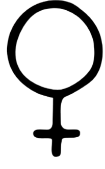 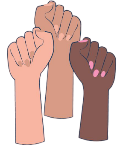 Realizat cu sprijinul programului Erasmus+ al Uniunii Europene. Conţinutul prezentului material reprezintă responsabilitatea exclusivă a autorilor, iar Agenţia Naţională şi Comisia Europeană nu sunt responsabile pentru modul în care va fi folosit conţinutul informaţiei
Unitatea 1: Stima de sine
Secțiunea 3: Să lucrăm la stima de sine: Eu însămi și eu.
Reflectați asupra următoarelor întrebări:
Lucruri de care trebuie să țineți cont pentru a răspunde la întrebările de pe linia stimei de sine:
Cum am grijă de corpul meu
Cum am grijă de dieta mea
Cum îmi petrec timpul 
Cum îmi trăiesc sexualitatea
Cum am grijă de prieteniile mele
Cum au fost relațiile mele afective
Unde sunt gândurile mele (trecut, prezent și/sau viitor)
Ceea ce fac și îmi place
Ce sacrificii fac
Cer ajutor atunci când am nevoie de el
Ce am făcut pentru mine?
Cum m-am iubit pe mine însămi?
Ce să fac ca să mă iubesc?
Ce îmi place la mine?
Ce nu-mi place la mine și aș vrea să îmbunătățesc?
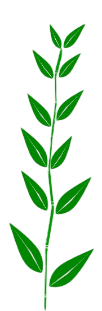 Realizat cu sprijinul programului Erasmus+ al Uniunii Europene. Conţinutul prezentului material reprezintă responsabilitatea exclusivă a autorilor, iar Agenţia Naţională şi Comisia Europeană nu sunt responsabile pentru modul în care va fi folosit conţinutul informaţiei
Unitatea 1: Stima de sine
Secțiunea 4: Stima de sine scăzută și ridicată
Indicatori ai unei stime de sine ridicate:  
Are încredere în capacitățile sale
Își cunoaște limitele personale
Respectă opiniile, chiar dacă nu le împărtășește întotdeauna
Își acceptă emoțiile și sentimentele
Are o atitudine pozitivă față de viață
Indicatori de stimă de sine scăzută:
Este foarte critică cu ea însăși
Nu are încredere în sine
Exagerează greșelile
Nesiguranță din teama de a greși
Cere mult de la ea însăși
Nevoie intensă de a mulțumi
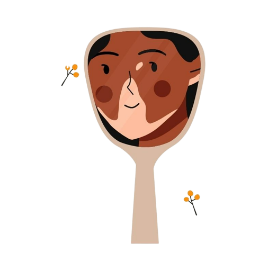 Stima de sine pozitivă apare atunci când judecata de valoare personală stârnește un sentiment de satisfacție și plăcere.
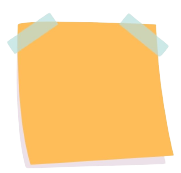 Este important să nu confundăm stima de sine cu starea noastră de spirit.
Scala de stimă de sine Rosenberg este cea mai utilizată pentru a evalua nivelul de stimă de sine al fiecărei persoane. Vreți să știți cum este stima de sine? 
Scala de stimă de sine Rosenberg
Realizat cu sprijinul programului Erasmus+ al Uniunii Europene. Conţinutul prezentului material reprezintă responsabilitatea exclusivă a autorilor, iar Agenţia Naţională şi Comisia Europeană nu sunt responsabile pentru modul în care va fi folosit conţinutul informaţiei
Unitatea 1: Stima de sine
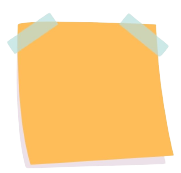 Include acest exercițiu în rutina ta. Vei vedea cum, încetul cu încetul, vei fi mai capabilă să vezi lucrurile pozitive despre tine.
Secțiunea 4: Lucrul cu stima de sine. Oglinda
Este important să ne privim și să ne vedem pe noi însene. Pentru a face acest lucru, vă propunem tehnica oglinzii. Este o activitate simplă pe care o puteți face atunci când aveți o pauză de 10 minute înainte de a ieși din casă, înainte de a face un duș, când vă pregătiți pentru muncă etc. 

Stați în fața oglinzii și răspundeți la următoarele întrebări: 
Ce vezi în oglindă?
Cum arată persoana care se uită la tine în oglindă?
Cunoașteți persoana respectivă?
Ce calități are acea persoană?
Ce defecte are acea persoană?
Ce vă place cel mai mult la acea persoană?
Ați schimba ceva la persoana din oglindă?
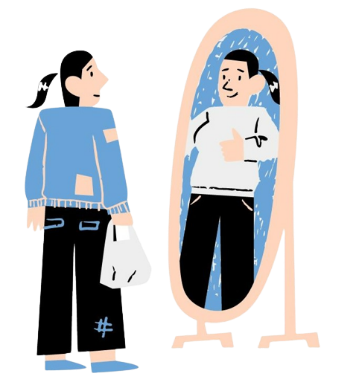 Realizat cu sprijinul programului Erasmus+ al Uniunii Europene. Conţinutul prezentului material reprezintă responsabilitatea exclusivă a autorilor, iar Agenţia Naţională şi Comisia Europeană nu sunt responsabile pentru modul în care va fi folosit conţinutul informaţiei
Unitatea 1: Stima de sine
Secțiunea 5: Gânduri negative modificabile
Suprageneralizarea: Dintr-un fapt izolat se creează o regulă generală, universală, pentru orice situație și moment: Am eșuat o dată (în ceva concret); voi eșua întotdeauna!
Descriere globală: Se folosesc termeni peiorativi pentru a se descrie pe sine, în loc să se descrie eroarea prin specificarea momentului în care s-a produs: Cât de neîndemânatic sunt!
Gândire polarizată: Gândirea de tip "totul sau nimic". Lucrurile sunt duse la extreme. Categorii absolute. Evaluările relative nu sunt acceptate sau cunoscute. 
Autoacuzarea: Se consideră vinovată de orice. ”Eu sunt de vină, ar fi trebuit să-mi dau seama!”
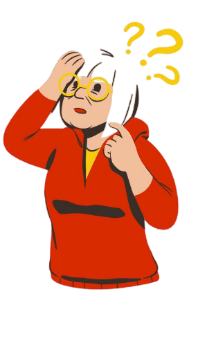 Realizat cu sprijinul programului Erasmus+ al Uniunii Europene. Conţinutul prezentului material reprezintă responsabilitatea exclusivă a autorilor, iar Agenţia Naţională şi Comisia Europeană nu sunt responsabile pentru modul în care va fi folosit conţinutul informaţiei
Unitatea 1: Stima de sine
Secțiunea 5: Gânduri negative modificabile
Personalizare: Presupunem că totul are legătură cu noi și ne comparăm în mod negativ cu alte persoane. „ Se uită urât la mine, ce i-am făcut eu?”
Lectură de gândire: Presupui că ceilalți nu sunt interesați de tine, că nu te plac, crezi că au o părere proastă despre tine... fără să ai dovezi reale. Acestea sunt presupuneri care se bazează pe lucruri nedovedite.
Eșecurile de control: Simți că ai o responsabilitate totală pentru tot și pentru toți, sau simți că nu ai control asupra a nimic, că ești neajutorată.
Raționamentul emoțional: Dacă mă simt așa, înseamnă că este adevărat. Ne simțim singuri, fără prieteni și credem că acest sentiment reflectă realitatea, fără să ne oprim să îl contrastăm cu alte momente și experiențe. "Dacă sunt cu adevărat inutilă?"; pentru că "se "simte" că este într-adevăr așa.
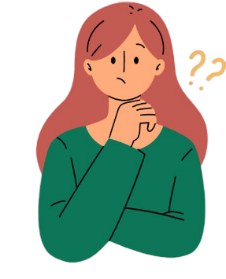 Realizat cu sprijinul programului Erasmus+ al Uniunii Europene. Conţinutul prezentului material reprezintă responsabilitatea exclusivă a autorilor, iar Agenţia Naţională şi Comisia Europeană nu sunt responsabile pentru modul în care va fi folosit conţinutul informaţiei
Unitatea 1: Stima de sine
Secțiunea 5: Lucrul cu stima de sine. Puterea cuvintelor.
Cuvintele au o mare putere asupra percepției pe care o avem despre noi înșine și despre situațiile cu care ne confruntăm zilnic. În acest moment vă propunem să lucrați asupra gândurilor negative modificabile folosind cuvintele ca instrumente. 
Iată o serie de fraze pe care va trebui să le modificați pentru a vă influența pozitiv gândirea.
Propoziții negative modificabile:
Sunt neîndemânatică și întotdeauna greșesc când trebuie să expun ceva.
Nu sunt capabilă să îmi conduc propria afacere.
Sunt nesigură.
Nu-mi place corpul meu.
Nu sunt capabilă să conduc o casă, să am grijă de copiii mei și să fiu și antreprenor.
Modificăm ipotezele negative:
Învăț să-mi controlez nervii pentru a spune exact ceea ce vreau să spun.
Nu mă simt pregătită să conduc propria afacere, dar mă pregătesc pentru asta, pentru că, dacă am cunoștințele necesare, sunt capabilă să o fac. 
Sunt situații care mă fac să mă simt nesigură, dar învăț să-mi gestionez sentimentele.
Nu toate părțile corpului meu îmi plac, dar sunt multe pe care le iubesc.
Sunt capabilă să fac o mulțime de lucruri, dar am nevoie să găsesc o nișă care să mă prioritizeze.
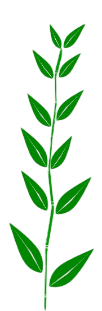 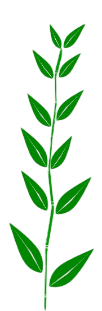 Acum e rândul tău! 
Care sunt gândurile tale negative care pot fi modificate?
Folosește "Puterea Cuvântului" pentru a le modifica.
Realizat cu sprijinul programului Erasmus+ al Uniunii Europene. Conţinutul prezentului material reprezintă responsabilitatea exclusivă a autorilor, iar Agenţia Naţională şi Comisia Europeană nu sunt responsabile pentru modul în care va fi folosit conţinutul informaţiei
Unitatea 1: Stima de sine
Secțiunea 6: O bună stimă de sine
TOȚI oamenii au nevoie:

Să se simtă în siguranță
Să fie iubiți și acceptați
Să se integreze
Să se simtă acceptați pentru ceea ce sunt
Să primească recunoaștere și aprobare
Să fie autonomi
Să fie liberi să gândească și să acționeze
Să își consolideze capacitățile
Atunci când aceste nevoi de bază pentru o dezvoltare emoțională adecvată nu sunt satisfăcute, creștem cu o serie de deficiențe care au un impact negativ asupra concepției noastre despre propria persoană.
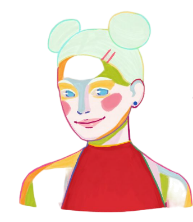 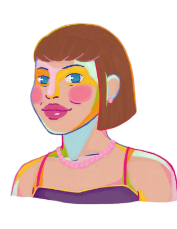 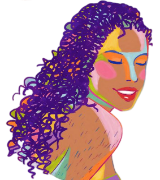 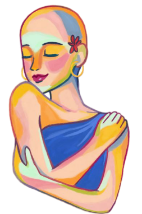 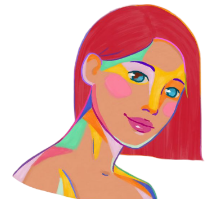 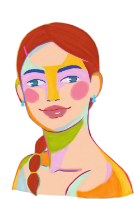 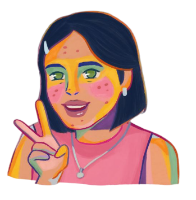 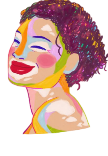 Realizat cu sprijinul programului Erasmus+ al Uniunii Europene. Conţinutul prezentului material reprezintă responsabilitatea exclusivă a autorilor, iar Agenţia Naţională şi Comisia Europeană nu sunt responsabile pentru modul în care va fi folosit conţinutul informaţiei
Unitatea 1: Stima de sine
Secțiunea 6: Simptomele unei bune stime de sine
Credeți că meritați fericirea, respectul și acționați în favoarea primirii acesteia.
Vă influențați gândirea, emoțiile, fericirea, dorințele și obiectivele.
Vă dezvoltați capacitatea de a vă respecta și de a vă simți mândră de sine, chiar și atunci când faceți greșeli.
Aveți o atitudine asertivă, știți să spuneți NU, vă respectați valorile și limitele. 
Nu vă comparați niciodată cu alții.
Aveți un sentiment de direcție și control în viața dumneavoastră, vă confruntați cu probleme și dificultăți.
Acționați independent și interdependent, vă asumați responsabilitatea și sunteți dispusă să îi sprijiniți pe ceilalți.
Sunteți capabilă să vă asumați noi provocări și puteți accepta criticile fără să vă simțiți rănit.
Vă simțiți fericită și este parte integrantă a relațiilor și a realizării obiectivelor.
Aveți controlul asupra vieții dumneavoastră, vă permite să faceți ceea ce vreți să faceți și este sursa sănătății dumneavoastră mentale.
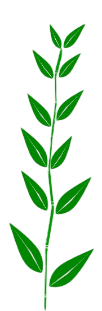 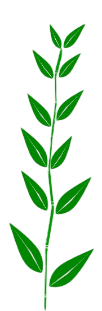 Realizat cu sprijinul programului Erasmus+ al Uniunii Europene. Conţinutul prezentului material reprezintă responsabilitatea exclusivă a autorilor, iar Agenţia Naţională şi Comisia Europeană nu sunt responsabile pentru modul în care va fi folosit conţinutul informaţiei
Unitatea 1: Stima de sine
Secțiunea 6: Lucrul la stima de sine: Cel mai bun povestitor.
Mintea ne joacă feste. Uneori, "stima de sine scăzută" ne poate face să rătăcim și să creăm povești sau așteptări false care ne pot face să ne simțim rău și nesiguri. 
De exemplu, Clara își petrece timpul liber tricotând, de la haine la pături. Zilele trecute mergea pe stradă cu ultima ei piesă de îmbrăcăminte, un pulover tricotat cu mâneci largi și "oversize", iar o tânără se uita fix la ea. Stima de sine scăzută a Clarei, pe care îi place să o numească "La Culebra", începe să-i spună: "Arăți ridicol", "Se holbează la tine pentru că este oripilată de felul în care ești îmbrăcată", "Nu-ți mai pierde timpul cu porcăria aia pe care o porți ca să mergi pe stradă unde te vede toată lumea". Capul Clarei o face să se gândească: "Sunt sigură că se holbează la mine pentru că nu-i place deloc puloverul meu, probabil se gândește de unde l-am cumpărat ca să nu mai merg niciodată în magazinul ăla. Sper că nu-și imaginează că l-am făcut eu".
Stima de sine scăzută ne poate conduce la o gândire negativă. De acum înainte vă propunem să fiți "cel mai bun povestitor". De ce să rămâi mereu cu cea mai proastă versiune a poveștii? Noua Clara gândește: "Îmi place cum sunt îmbrăcată, cât de mândră sunt de mine, sunt sigură că fata aceea adoră ținuta pe care o port. Poate că aș putea începe să mă gândesc să-mi vând hainele".
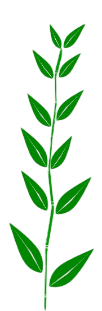 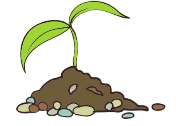 Finanțat de Uniunea Europeană. Punctele de vedere și opiniile exprimate sunt însă numai ale autorilor și nu reflectă în mod necesar cele ale Uniunii Europene sau ale Agenției Executive Europene pentru Educație și Cultură (EACEA). Nici Uniunea Europeană și nici EACEA nu pot fi considerate responsabile pentru acestea.
Unitatea 1: Stima de sine
Secțiunea 6: Să lucrez la stima de sine: Cel mai bun povestitor.
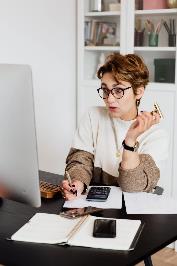 Învață cum să fii "cel mai bun povestitor", alege una dintre imaginile pe care le-am selectat pentru tine. Acum va trebui să te gândești la trei povești:
Povestea obiectivă: ce vezi. În acest moment, nu ești interesată să îți exprimi opinia sau percepția. Descrie doar ceea ce vezi în imagine. 
Povestea negativă: ceea ce percepi. Din punctul tău de vedere, ce crezi că se întâmplă în fiecare dintre imagini, lăsând partea negativă să vorbească.
Poveste pozitivă: ce percepeți. Din punctul tău de vedere, ce crezi că se întâmplă în fiecare dintre imagini, lăsând partea ta pozitivă să vorbească?

De ce să rămâi mereu cu cea mai proastă versiune a poveștii?
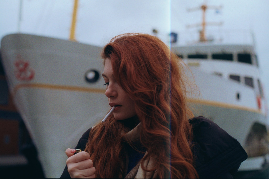 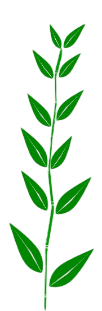 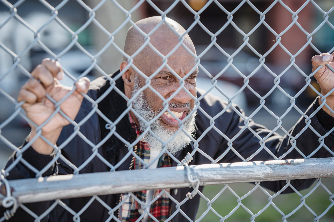 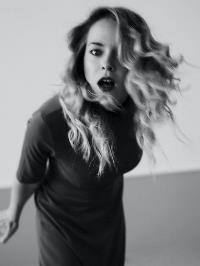 Finanțat de Uniunea Europeană. Punctele de vedere și opiniile exprimate sunt însă numai ale autorilor și nu reflectă în mod necesar cele ale Uniunii Europene sau ale Agenției Executive Europene pentru Educație și Cultură (EACEA). Nici Uniunea Europeană și nici EACEA nu pot fi considerate responsabile pentru acestea.
Unitatea 1: Stima de sine
Secțiunea 7: Încrederea în sine, stima de sine și cunoașterea de sine
Încrederea în sine este capacitatea de a crede în sine.
Încrederea este o competență care poate fi învățată și constă în a fi siguri de abilitățile, competențele și aptitudinile noastre.
Este dezvoltarea unei gândiri pozitive despre ceea ce se va întâmpla.
Stabilirea unor obiective stimulative, cu o perspectivă realistă.
CUNOAȘTEREA DE SINE
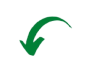 Convingerea că suntem capabili să facem tot ceea ce ne propunem.
CAPACITĂȚI
AUTONOMIE
ÎNCREDERE
Finanțat de Uniunea Europeană. Punctele de vedere și opiniile exprimate sunt însă numai ale autorilor și nu reflectă în mod necesar cele ale Uniunii Europene sau ale Agenției Executive Europene pentru Educație și Cultură (EACEA). Nici Uniunea Europeană și nici EACEA nu pot fi considerate responsabile pentru acestea.
Unitatea 1: Stima de sine
Secțiunea 7: Cunoașterea de sine și stima de sine
Cunoașterea de sine stă la baza stimei de sine. Este imaginea pe care ne-o formăm despre noi înșine pe baza capacităților și caracteristicilor percepute de noi înșine.
Autocunoașterea este fundamentală pentru a ne ACCEPTA pe noi însene.
Respectul de sine este modul în care ne judecăm pe noi înșine în diferitele domenii ale vieții noastre.
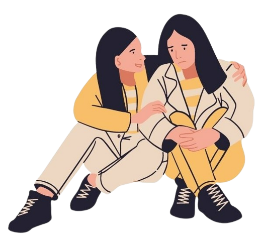 STIMĂ DE SINE
CUNOAȘTEREA DE SINE
AUTONOMIE
STIMĂ DE SINE
Ceea ce cred că sunt
Ceea ce simt că sunt
Finanțat de Uniunea Europeană. Punctele de vedere și opiniile exprimate sunt însă numai ale autorilor și nu reflectă în mod necesar cele ale Uniunii Europene sau ale Agenției Executive Europene pentru Educație și Cultură (EACEA). Nici Uniunea Europeană și nici EACEA nu pot fi considerate responsabile pentru acestea.
Unitatea 1: Stima de sine
Secțiunea 7: Cunoașterea de sine
Fereastra Johari
Este un instrument de psihologie cognitivă creat de psihologii Joseph Luft și Harrington Ingham. Acesta ne ajută să știm cum ne percepem pe noi înșine și cum ne percep ceilalți.
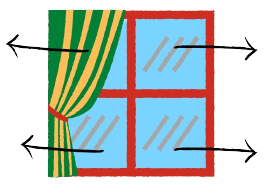 ZONA OARBĂ
Ce știu alții despre mine și eu nu știu.
ZONA PUBLICĂ
Ce știu despre mine și ce știu alții despre mine.
ZONA NECUNOSCUTĂ
Ce nu știu nici eu, nici alții despre mine.
ZONA ASCUNSĂ
Ceea ce știu despre mine pe care alții nu-l știu.
Finanțat de Uniunea Europeană. Punctele de vedere și opiniile exprimate sunt însă numai ale autorilor și nu reflectă în mod necesar cele ale Uniunii Europene sau ale Agenției Executive Europene pentru Educație și Cultură (EACEA). Nici Uniunea Europeană și nici EACEA nu pot fi considerate responsabile pentru acestea.
Unitatea 1: Stima de sine
Secțiunea 7: Să lucrez la stima de sine: Cine sunt eu?
Este timpul să reflectați la cine sunteți, vă cunoașteți, vă cunosc ceilalți? Rezolvați aceste întrebări completând spațiile libere.
Scrieți 5 calități care vă descriu:
...
...
...
...
...
Ce calități știu despre tine cei mai apropiați oameni ai tăi? Întrebați-i pe cei mai apropiați oameni, nu puneți ceea ce credeți sau credeți dumneavoastră:
...
...
...
...
...
Care dintre aceste calități contribuie cel mai mult la îmbunătățirea stimei tale de sine?
...
Este dialogul tău interior pozitiv sau negativ și cum ar putea fi modificat?
...
De ce aspecte ale dumneavoastră sunteți cel mai mândră?
...
Ce ați vrea să îmbunătățiți la propria persoană?
...
Realizat cu sprijinul programului Erasmus+ al Uniunii Europene. Conţinutul prezentului material reprezintă responsabilitatea exclusivă a autorilor, iar Agenţia Naţională şi Comisia Europeană nu sunt responsabile pentru modul în care va fi folosit conţinutul informaţiei
Unitatea 1: Stima de sine
Secțiunea 7: Încrederea în sine De ce este important să te prețuiești?
Efectele pozitive ale dezvoltării stimei de sine
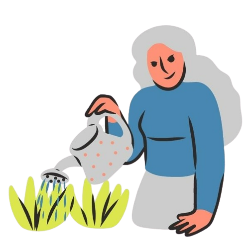 Promovează învățarea.
Ajută la depășirea dificultăților personale.
Ajută la gestionarea mai eficientă a stresului.
Stimulează autonomia personală.
Dezvoltă creativitatea.
Produce o satisfacție generală față de viață.
Stimulează proiecțiile viitoare.
Crește calitatea vieții.
Ajută la stabilirea unor relații sociale sănătoase.
Finanțat de Uniunea Europeană. Punctele de vedere și opiniile exprimate sunt însă numai ale autorilor și nu reflectă în mod necesar cele ale Uniunii Europene sau ale Agenției Executive Europene pentru Educație și Cultură (EACEA). Nici Uniunea Europeană și nici EACEA nu pot fi considerate responsabile pentru acestea.
Unitatea 1: Stima de sine
Secțiunea 7: Lucrul la stima de sine. Valorificarea a ceea ce știu să fac.
Femeile multifuncționale au numeroase calități și capacități. Este important nu numai să le recunoaștem, ci și să le valorizăm în mod pozitiv. Acest lucru, la rândul său, ne va îmbunătăți percepția despre noi înșine și ne va ajuta să ne îmbunătățim încrederea în sine.
Vă ajutăm să vă evaluați calitățile și capacitățile...
Faceți o listă cu toate sarcinile și activitățile pe care le desfășurați în timpul zilei. 
Faceți o listă a cunoștințelor necesare pentru a desfășura aceste activități.
Faceți o listă a competențelor necesare pentru a desfășura aceste activități.
Gândiți-vă la valoarea cunoștințelor și a aptitudinilor pe care le dețineți pentru a putea îndeplini toate aceste sarcini.
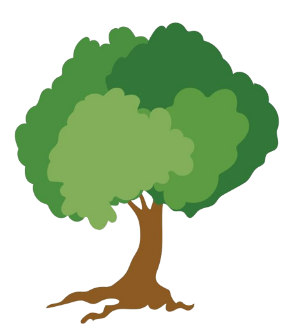 Scrieți-vă cunoștințele și abilitățile pe ramurile acestui copac.
Scrieți în rădăcinile acestui copac sarcinile din viața voastră zilnică.
Această listă va fi o resursă pentru a-ți reaminti cât de mult valorezi.
Realizat cu sprijinul programului Erasmus+ al Uniunii Europene. Conţinutul prezentului material reprezintă responsabilitatea exclusivă a autorilor, iar Agenţia Naţională şi Comisia Europeană nu sunt responsabile pentru modul în care va fi folosit conţinutul informaţiei
Unitatea 1: Stima de sine
Secțiunea 7: Lucrul la stima de sine: Mă prețuiesc în mod corect?
Reflectați asupra judecății pe care v-o faceți, sunteți sau nu sunteți corecte cu voi însevă... Iată un exercițiu pentru a vă face să conștientizați meritele și greșelile dvs. și ce părere aveți despre ele. Țineți minte că greșelile dvs. nu sunt eșecuri, ci experiențe care vă vor permite să te îmbunătățești în viitor.
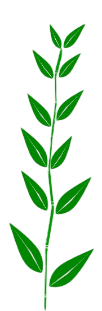 Descrieți o situație de care sunteți mândră, în care ceva a mers bine pentru dumneavoastră:

Cum v-ați simțit? Numiți emoțiile pe care le-ați trăit, fiți cât mai detaliat posibil.

Cum ați reușit? Ce calități ale dumneavoastră au favorizat succesul?

Cum v-a influențat stima de sine?
Descrieți o situație în care nu ați procedat corect, ați făcut o greșeală sau ați greșit:

Cum v-ați simțit? Numiți emoțiile pe care le-ați trăit, cât mai detaliat posibil.

De ce credeți că s-a întâmplat această situație? Ce calități credeți  că v-ar putea fi de folos data viitoare când vă veți confrunta cu această situație?

Cum v-a influențat acest eveniment stima de sine?
Realizat cu sprijinul programului Erasmus+ al Uniunii Europene. Conţinutul prezentului material reprezintă responsabilitatea exclusivă a autorilor, iar Agenţia Naţională şi Comisia Europeană nu sunt responsabile pentru modul în care va fi folosit conţinutul informaţiei
Unitatea 1: Stima de sine
Secțiunea 8: Cum să-mi îmbunătățesc stima de sine
Tratați-vă unul pe celălalt cu afecțiune și respect, întotdeauna.
Atitudine asertivă (Să ne cunoaștem limitele și valorile, să le respectăm și să le facem respectate).
Să avem compasiune, să ne vorbim unul altuia așa cum am vorbi cu un bun prieten.
Oferirea darului de timp și de îngrijire de sine.
Cunoașterea de sine (valori, interese, gusturi, puncte forte).
Dezvoltați-vă potențialul prin activități care te pasionează.
Să ne acceptăm și să ne iertăm pe noi înșine.
Gândind pozitiv despre noi înșine (având grijă de dialogul nostru intern).
Alege-ți mediul, stai departe de cel toxic!
Recunoaște și bucură-te de micile tale realizări.
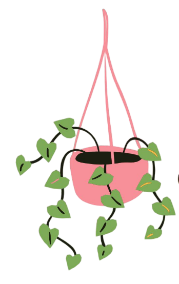 Stabiliți obiective realiste.
IUBEȘTE-TE AȘA CUM EȘTI
Finanțat de Uniunea Europeană. Punctele de vedere și opiniile exprimate sunt însă numai ale autorilor și nu reflectă în mod necesar cele ale Uniunii Europene sau ale Agenției Executive Europene pentru Educație și Cultură (EACEA). Nici Uniunea Europeană și nici EACEA nu pot fi considerate responsabile pentru acestea.
Unitatea 1: Stima de sine
Secțiunea 8: Lucrul la stima: Cine este stima mea de sine scăzută?
E timpul să lucrezi la stima de sine...
Fiți creative, puneți un nume și o față stimei de sine scăzute. Care este imaginea care vă vine prima dată în minte? Ce nume credeți că se potrivește mai bine? De acum încolo știți cine este stima voastră de sine scăzută, are un nume și o față. Este vinovatul gândurilor distructive, al nesiguranței voastre. De fiecare dată când va apărea în viața de zi cu zi îi veți răspunde, îi veți spune să tacă, totul este permis în această interacțiune. 

Bătălia
În intimitatea voastră purtați o conversație cu ea. Veți juca rolul amândurora, mai întâi ca sine, iar apoi ca stima de sine odios de scăzută. Expuneți-vă atât punctele de vedere, cât și argumentele. 

Veți vedea cum veți reuși să liniștiți acea voce enervantă.
Stima mea de sine scăzută: "Nu meriți să faci nimic".
Eu: "Bineînțeles că am valoare, sunt capabilă de multe lucruri, sunt foarte valoroasă".
Stima mea de sine scăzută: "Te păcălești singură, dar nu și pe mine, eu știu cum ești cu adevărat".
Eu: "Taci din gură, nu mă cunoști cu adevărat, sunt o luptătoare, sunt o antreprenoare, am grijă de familia mea, am grijă de mine, îmi educ copiii, sunt mândră de mine".
Stima mea de sine scăzută
Eu
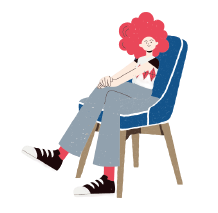 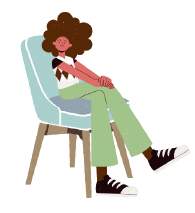 Finanțat de Uniunea Europeană. Punctele de vedere și opiniile exprimate sunt însă numai ale autorilor și nu reflectă în mod necesar cele ale Uniunii Europene sau ale Agenției Executive Europene pentru Educație și Cultură (EACEA). Nici Uniunea Europeană și nici EACEA nu pot fi considerate responsabile pentru acestea.
Unitatea 1: Stima de sine
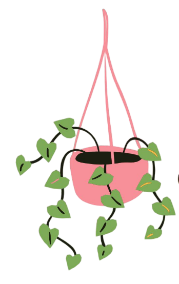 Secțiunea 1: Ce este motivația?
Motivația este definită ca fiind ceea ce ne ghidează și ne determină să realizăm acțiuni și să luăm decizii pentru a atinge un obiectiv sau pentru a satisface o nevoie.
INTRINSECĂ:
Motivația unei persoane atunci când acționează într-un anumit mod sau îndeplinește o sarcină pentru simpla plăcere de a o face. Altfel spus, comportamentul în sine este ceea ce satisface individul și de aceea îl realizează. Nu este o motivație externă, ci vine din interior, din noi înșine. 

Exemplu: Croitoreasa care tricotează în timpul liber pentru plăcerea de a face acest lucru, deoarece îi permite să ia o pauză active de muncă și de treburile casnice.
EXTRINSICĂ: 
Motivația care provine dintr-un stimul care vine din exterior. Acest lucru înseamnă că faptul de a îndeplini sarcina nu provine din simpla plăcere de a o face, ci se face cu un scop în minte, sau pentru că ”trebuie”.

Exemplu: Fermierul care se trezește în fiecare dimineață în zori pentru a avea grijă de animalele sale pentru bunăstarea lor și pentru a-și putea continua munca.
Finanțat de Uniunea Europeană. Punctele de vedere și opiniile exprimate sunt însă numai ale autorilor și nu reflectă în mod necesar cele ale Uniunii Europene sau ale Agenției Executive Europene pentru Educație și Cultură (EACEA). Nici Uniunea Europeană și nici EACEA nu pot fi considerate responsabile pentru acestea.
Unitatea 1: Stima de sine
Secțiunea 2: Tipuri de motivație
POZITIV: 
Este vorba de începerea unei serii de activități pentru a realiza ceva dezirabil și plăcut, având o conotație pozitivă. Este însoțită de o realizare sau de o stare de bine în timpul îndeplinirii sarcinii, care întărește repetarea acesteia.

NEGATIV: 
Se referă la procesul prin care o persoană inițiază sau rămâne aderentă la un comportament pentru a evita o consecință neplăcută, fie externă (pedeapsă, umilință etc.), fie internă (evitarea sentimentului de frustrare sau de eșec).
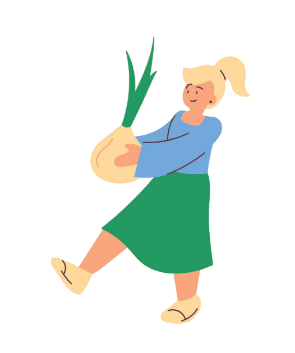 Finanțat de Uniunea Europeană. Punctele de vedere și opiniile exprimate sunt însă numai ale autorilor și nu reflectă în mod necesar cele ale Uniunii Europene sau ale Agenției Executive Europene pentru Educație și Cultură (EACEA). Nici Uniunea Europeană și nici EACEA nu pot fi considerate responsabile pentru acestea.
Unitatea 2: Motivația
Secțiunea 3: Ciclul motivației
ECHILIBRU INTERN
Pentru a ne îmbunătăți motivația, trebuie să promovăm:
Pozitivitate

Angajament și responsabilitate

Companie și suport
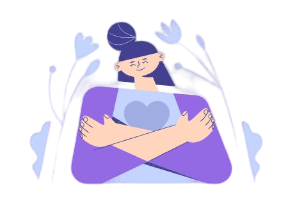 SATISFACȚIE
STIMULI
ACȚIUNE
NEVOIE
TENSIUNE
Finanțat de Uniunea Europeană. Punctele de vedere și opiniile exprimate sunt însă numai ale autorilor și nu reflectă în mod necesar cele ale Uniunii Europene sau ale Agenției Executive Europene pentru Educație și Cultură (EACEA). Nici Uniunea Europeană și nici EACEA nu pot fi considerate responsabile pentru acestea.
Unitatea 2: Motivația
Secțiunea 4: Strategii de motivare
Căutarea de strategii, în funcție de obiectivul nostru
Recompense, în special pentru sarcinile mai puțin motivante
Sărbătorirea obiectivelor
Muzică
Spații de lucru îngrijite și/sau partajate
Lista de verificare
Exercițiu
Reglementarea energiei
Pauze
Conectarea cu emoțiile
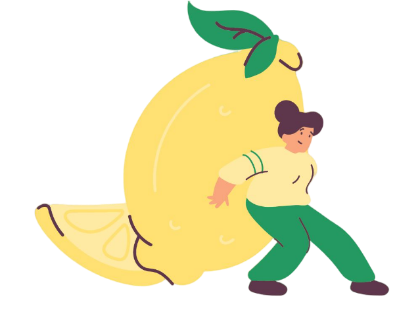 Finanțat de Uniunea Europeană. Punctele de vedere și opiniile exprimate sunt însă numai ale autorilor și nu reflectă în mod necesar cele ale Uniunii Europene sau ale Agenției Executive Europene pentru Educație și Cultură (EACEA). Nici Uniunea Europeană și nici EACEA nu pot fi considerate responsabile pentru acestea.
Unitatea 2: Motivația
Secțiunea 5: Îmbunătățirea motivației: Atingerea țintei
Scrieți 3 obiective, gândiți-vă și reflectați la o acțiune pe care o întreprindeți pentru a le atinge sau a le dezvolta. Dacă nu găsiți unul și vreți să îl găsiți, scrieți-l și planificați-l.
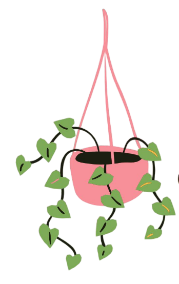 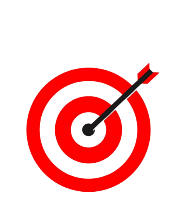 Finanțat de Uniunea Europeană. Punctele de vedere și opiniile exprimate sunt însă numai ale autorilor și nu reflectă în mod necesar cele ale Uniunii Europene sau ale Agenției Executive Europene pentru Educație și Cultură (EACEA). Nici Uniunea Europeană și nici EACEA nu pot fi considerate responsabile pentru acestea.
BIBLIOGRAFIE: 

Congost, Silvia (2015). Automatic self-esteem. https://www.silviacongost.com/wp-content/uploads/2016/07/Autoestima_automatica.pdf
https://www.inmujeres.gob.es/areasTematicas/AreaProgInsercionSociolaboral/docs/Materiales/GuiaDesarrolloPersonal.pdf
https://www.lantegibatuak.eus/wp-content/uploads/2020/05/Cuaderno-de-ejercicios-para-aumentar-la-autoestima.pdf 
Montoya, M. Á. (2001). Self esteem. Editorial Pax Mexico.
Aznar, MPM (2004). Self-esteem in women: an analysis of its relevance in health. Advances in Latin American Psychology, 22(1), 129-140.
Sánchez-Herrero Arbide, S., del Pilar Sánchez-López, M., & E Aparicio-García, M. (2011). Health, anxiety and self-esteem in middle-aged women caregivers and non-caregivers. Anxiety and Stress, 17(1).
Finanțat de Uniunea Europeană. Punctele de vedere și opiniile exprimate sunt însă numai ale autorilor și nu reflectă în mod necesar cele ale Uniunii Europene sau ale Agenției Executive Europene pentru Educație și Cultură (EACEA). Nici Uniunea Europeană și nici EACEA nu pot fi considerate responsabile pentru acestea.
Rezumat
+++
+++
Motivația
Stima de sine
Este esențial să lucrăm pentru a avea o stimă de sine sănătoasă care să ne permită să ne dezvoltăm social și personal, ca o componentă esențială a îngrijirii de sine.
O parte a stimei noastre de sine constă în atingerea obiectivelor noastre. Realizarea acestora depinde în mare măsură de motivație. Este necesar să găsim strategiile potrivite care să ne permită să ne dezvoltăm motivația pentru a ne ghida pe calea atingerii obiectivelor noastre.
Finanțat de Uniunea Europeană. Punctele de vedere și opiniile exprimate sunt însă numai ale autorilor și nu reflectă în mod necesar cele ale Uniunii Europene sau ale Agenției Executive Europene pentru Educație și Cultură (EACEA). Nici Uniunea Europeană și nici EACEA nu pot fi considerate responsabile pentru acestea.
Test de autoevaluare:
Care sunt cele trei componente ale stimei de sine?
Stima de sine este...
Individualitate, istoria vieții și mediul social.
Cognitive, afective și comportamentale.
Încredere în sine, stimă de sine și autocunoaștere.
Evaluarea pe care mi-o fac alții.
Statică, nu poate fi modificată.
Ea se bazează pe gânduri, sentimente, senzații și experiențe.
Noi, femeile, pornim de la o evaluare socială...
Care dintre următoarele nu este un indicator al unei stime de sine ridicate?
Cunoașterea limitelor personale.
Are pretenții mari de la ea însăși.
Respectarea opiniilor celorlalți.
Mai joasă.
Ridicată.
La fel ca la bărbați.
Suprageneralizarea este...
Finanțat de Uniunea Europeană. Punctele de vedere și opiniile exprimate sunt însă numai ale autorilor și nu reflectă în mod necesar cele ale Uniunii Europene sau ale Agenției Executive Europene pentru Educație și Cultură (EACEA). Nici Uniunea Europeană și nici EACEA nu pot fi considerate responsabile pentru acestea.
Faptul că mă învinovățesc pentru tot ce se întâmplă. 
A crede că un anumit sentiment care rezultă dintr-o anumită situație reflectă realitatea, fără a contrasta cu alte experiențe.
A crea o regulă generală pornind de la un fapt izolat.
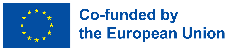 Soluții pentru teste de autoevaluare:
Ce tip de motivație se referă la cea care ghidează o persoană să efectueze o acțiune pentru plăcerea de a o face.
Ciclul motivației...
Începe cu stimularea și se termină cu satisfacția.
Începe cu nevoia și terminați cu echilibrul intern.
Începe cu echilibrul intern și terminați cu satisfacția.
Intrinsecă.
Extrinsecă.
Pozitiv.
Pot să-mi îmbunătățesc stima de sine...
Stabilirea unor obiective stimulative favorizează...
Acceptând și iertând.
Având o activitate asertivă.
Ambele sunt corecte.
Încrederea în sine.
Capacitățile.
Cunoașterea de sine.
Care dintre opțiuni reprezintă un efect pozitiv al dezvoltării stimei de sine?
Finanțat de Uniunea Europeană. Punctele de vedere și opiniile exprimate sunt însă numai ale autorilor și nu reflectă în mod necesar cele ale Uniunii Europene sau ale Agenției Executive Europene pentru Educație și Cultură (EACEA). Nici Uniunea Europeană și nici EACEA nu pot fi considerate responsabile pentru acestea.
Stimulează autonomia personală.
Ajută la stabilirea unor relații sănătoase.
Ambele sunt corecte.
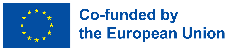 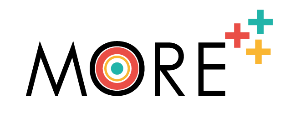 moreproject.eu
Finanțat de Uniunea Europeană. Punctele de vedere și opiniile exprimate sunt însă numai ale autorilor și nu reflectă în mod necesar cele ale Uniunii Europene sau ale Agenției Executive Europene pentru Educație și Cultură (EACEA). Nici Uniunea Europeană și nici EACEA nu pot fi considerate responsabile pentru acestea.
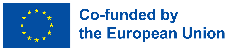